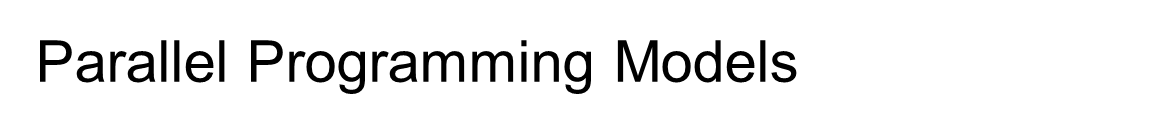 Overview
Shared Memory Model
Threads Model
Message Passing Model
Data Parallel Model
Other Models
Overview
There are several parallel programming models in common use: 
Shared Memory 
Threads 
Message Passing 
Data Parallel 
Hybrid 
Parallel programming models exist as an abstraction above hardware and memory architectures.
Overview
Although it might not seem apparent, these models are NOT specific to a particular type of machine or memory architecture. In fact, any of these models can (theoretically) be implemented on any underlying hardware.
Shared memory model on a distributed memory machine: Kendall Square Research (KSR) ALLCACHE approach. 
Machine memory was physically distributed, but appeared to the user as a single shared memory (global address space). Generically, this approach is referred to as "virtual shared memory".
Note: although KSR is no longer in business, there is no reason to suggest that a similar implementation will not be made available by another vendor in the future. 
Message passing model on a shared memory machine: MPI on SGI Origin. 
The SGI Origin employed the CC-NUMA type of shared memory architecture, where every task has direct access to global memory. However, the ability to send and receive messages with MPI, as is commonly done over a network of distributed memory machines, is not only implemented but is very commonly used.
Overview
Which model to use is often a combination of what is available and personal choice. There is no "best" model, although there certainly are better implementations of some models over others. 
The following sections describe each of the models mentioned above, and also discuss some of their actual implementations.
Shared Memory Model
In the shared-memory programming model, tasks share a common address space, which they read and write asynchronously. 
Various mechanisms such as locks / semaphores may be used to control access to the shared memory. 
An advantage of this model from the programmer's point of view is that the notion of data "ownership" is lacking, so there is no need to specify explicitly the communication of data between tasks. Program development can often be simplified. 
An important disadvantage in terms of performance is that it becomes more difficult to understand and manage data locality.
Shared Memory Model: Implementations
On shared memory platforms, the native compilers translate user program variables into actual memory addresses, which are global. 
No common distributed memory platform implementations currently exist. However, as mentioned previously in the Overview section, the KSR ALLCACHE approach provided a shared memory view of data even though the physical memory of the machine was distributed.
Threads Model
In the threads model of parallel programming, a single process can have multiple, concurrent execution paths. 
Perhaps the most simple analogy that can be used to describe threads is the concept of a single program that includes a number of subroutines: 
The main program a.out is scheduled to run by the native operating system. a.out loads and acquires all of the necessary system and user resources to run. 
a.out performs some serial work, and then creates a number of tasks (threads) that can be scheduled and run by the operating system concurrently. 
Each thread has local data, but also, shares the entire resources of a.out. This saves the overhead associated with replicating a program's resources for each thread. Each thread also benefits from a global memory view because it shares the memory space of a.out.
A thread's work may best be described as a subroutine within the main program. Any thread can execute any subroutine at the same time as other threads. 
Threads communicate with each other through global memory (updating address locations). This requires synchronization constructs to insure that more than one thread is not updating the same global address at any time. 
Threads can come and go, but a.out remains present to provide the necessary shared resources until the application has completed. 
Threads are commonly associated with shared memory architectures and operating systems.
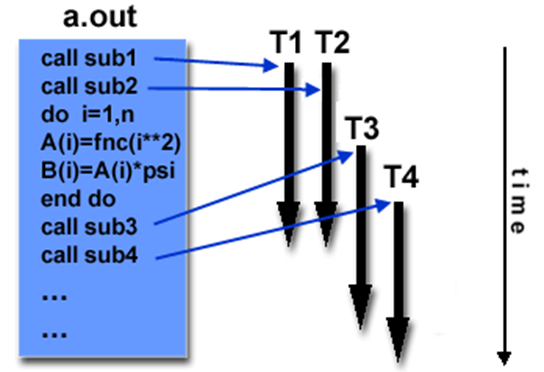 Threads Model Implementations
From a programming perspective, threads implementations commonly comprise: 
A library of subroutines that are called from within parallel source code 
A set of compiler directives imbedded in either serial or parallel source code 
In both cases, the programmer is responsible for determining all parallelism. 
Threaded implementations are not new in computing. Historically, hardware vendors have implemented their own proprietary versions of threads. These implementations differed substantially from each other making it difficult for programmers to develop portable threaded applications. 
Unrelated standardization efforts have resulted in two very different implementations of threads: POSIX Threads and OpenMP. 
POSIX Threads 
Library based; requires parallel coding 
Specified by the IEEE POSIX 1003.1c standard (1995). 
C Language only 
Commonly referred to as Pthreads. 
Most hardware vendors now offer Pthreads in addition to their proprietary threads implementations. 
Very explicit parallelism; requires significant programmer attention to detail.
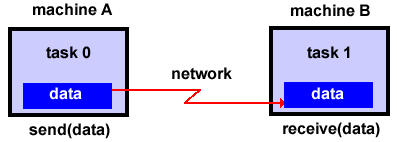 Threads Model: OpenMP
OpenMP 
Compiler directive based; can use serial code 
Jointly defined and endorsed by a group of major computer hardware and software vendors. The OpenMP Fortran API was released October 28, 1997. The C/C++ API was released in late 1998. 
Portable / multi-platform, including Unix and Windows NT platforms 
Available in C/C++ and Fortran implementations 
Can be very easy and simple to use - provides for "incremental parallelism" 
Microsoft has its own implementation for threads, which is not related to the UNIX POSIX standard or OpenMP.
Message Passing Model
The message passing model demonstrates the following characteristics: 
A set of tasks that use their own local memory during computation. Multiple tasks can reside on the same physical machine as well across an arbitrary number of machines. 
Tasks exchange data through communications by sending and receiving messages. 
Data transfer usually requires cooperative operations to be performed by each process. For example, a send operation must have a matching receive operation.
Message Passing Model Implementations: MPI
From a programming perspective, message passing implementations commonly comprise a library of subroutines that are imbedded in source code. The programmer is responsible for determining all parallelism. 
Historically, a variety of message passing libraries have been available since the 1980s. These implementations differed substantially from each other making it difficult for programmers to develop portable applications. 
In 1992, the MPI Forum was formed with the primary goal of establishing a standard interface for message passing implementations. 
Part 1 of the Message Passing Interface (MPI) was released in 1994. Part 2 (MPI-2) was released in 1996. Both MPI specifications are available on the web at www.mcs.anl.gov/Projects/mpi/standard.html.
Parallel Programming Models:Message Passing Model
Message Passing Model Implementations: MPI
MPI is now the "de facto" industry standard for message passing, replacing virtually all other message passing implementations used for production work. Most, if not all of the popular parallel computing platforms offer at least one implementation of MPI. A few offer a full implementation of MPI-2. 
For shared memory architectures, MPI implementations usually don't use a network for task communications. Instead, they use shared memory (memory copies) for performance reasons.
Data Parallel Model
The data parallel model demonstrates the following characteristics: 
Most of the parallel work focuses on performing operations on a data set. The data set is typically organized into a common structure, such as an array or cube. 
A set of tasks work collectively on the same data structure, however, each task works on a different partition of the same data structure. 
Tasks perform the same operation on their partition of work, for example, "add 4 to every array element". 
On shared memory architectures, all tasks may have access to the data structure through global memory. On distributed memory architectures the data structure is split up and resides as "chunks" in the local memory of each task.
Parallel Programming Models:Data Parallel Model
Data Parallel Model Implementations
Programming with the data parallel model is usually accomplished by writing a program with data parallel constructs. The constructs can be calls to a data parallel subroutine library or, compiler directives recognized by a data parallel compiler. 
Fortran 90 and 95 (F90, F95): ISO/ANSI standard extensions to Fortran 77. 
Contains everything that is in Fortran 77 
New source code format; additions to character set 
Additions to program structure and commands 
Variable additions - methods and arguments 
Pointers and dynamic memory allocation added 
Array processing (arrays treated as objects) added 
Recursive and new intrinsic functions added 
Many other new features 
Implementations are available for most common parallel platforms.
Data Parallel Model Implementations
High Performance Fortran (HPF): Extensions to Fortran 90 to support data parallel programming. 
Contains everything in Fortran 90 
Directives to tell compiler how to distribute data added 
Assertions that can improve optimization of generated code added 
Data parallel constructs added (now part of Fortran 95) 
Implementations are available for most common parallel platforms. 
Compiler Directives: Allow the programmer to specify the distribution and alignment of data. Fortran implementations are available for most common parallel platforms. 
Distributed memory implementations of this model usually have the compiler convert the program into standard code with calls to a message passing library (MPI usually) to distribute the data to all the processes. All message passing is done invisibly to the programmer.
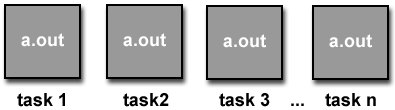 Other Models
Other parallel programming models besides those previously mentioned certainly exist, and will continue to evolve along with the ever changing world of computer hardware and software.
Only three of the more common ones are mentioned here.
Hybrid
Single Program Multiple Data
Multiple Program Multiple Data
Hybryd
In this model, any two or more parallel programming models are combined. 
Currently, a common example of a hybrid model is the combination of the message passing model (MPI) with either the threads model (POSIX threads) or the shared memory model (OpenMP). This hybrid model lends itself well to the increasingly common hardware environment of networked SMP machines. 
Another common example of a hybrid model is combining data parallel with message passing. As mentioned in the data parallel model section previously, data parallel implementations (F90, HPF) on distributed memory architectures actually use message passing to transmit data between tasks, transparently to the programmer.
Single Program Multiple Data (SPMD)
Single Program Multiple Data (SPMD): 
SPMD is actually a "high level" programming model that can be built upon any combination of the previously mentioned parallel programming models. 
A single program is executed by all tasks simultaneously. 
At any moment in time, tasks can be executing the same or different instructions within the same program. 
SPMD programs usually have the necessary logic programmed into them to allow different tasks to branch or conditionally execute only those parts of the program they are designed to execute. That is, tasks do not necessarily have to execute the entire program - perhaps only a portion of it. 
All tasks may use different data
Multiple Program Multiple Data (MPMD)
Multiple Program Multiple Data (MPMD): 
Like SPMD, MPMD is actually a "high level" programming model that can be built upon any combination of the previously mentioned parallel programming models. 
MPMD applications typically have multiple executable object files (programs). While the application is being run in parallel, each task can be executing the same or different program as other tasks. 
All tasks may use different data
Designing Parallel Programs
Patitioning   
Domain Decomposition
Functional Decomposition
Communication
Synchronization
Synchronous communications are often referred to as blocking communications since other work must wait until the communications have completed.
Asynchronous communications allow tasks to transfer data independently from one another.
Types of Synchronization:
Barrier
Lock / semaphore
Synchronous communication operations
Partition :   Domain Decomposition
Each task handles a portion of the data set.
PartitionFunctional Decomposition
Each task performs a function of the overall work
Example:   Array Processing
Serial Solution
Perform a function on a 2D array.
Single processor iterates through each element in the array
Possible Parallel Solution
Assign each processor a partition of the array.
Each process iterates through its own partition.
C
(speed = cost2)
S
S
log2P
P
Laws of caution.....
Speed of computers is proportional to the square of their cost. 
	i.e. cost =     Speed


Speedup by a parallel computer increases as the logarithm of the number of processors.
Speedup = log2(no. of processors)
Our Road Map
Processor
Memory Hierarchy
I/O Subsystem
Parallel Systems
Networking